Transistor FET
Αρχή Λειτουργίας
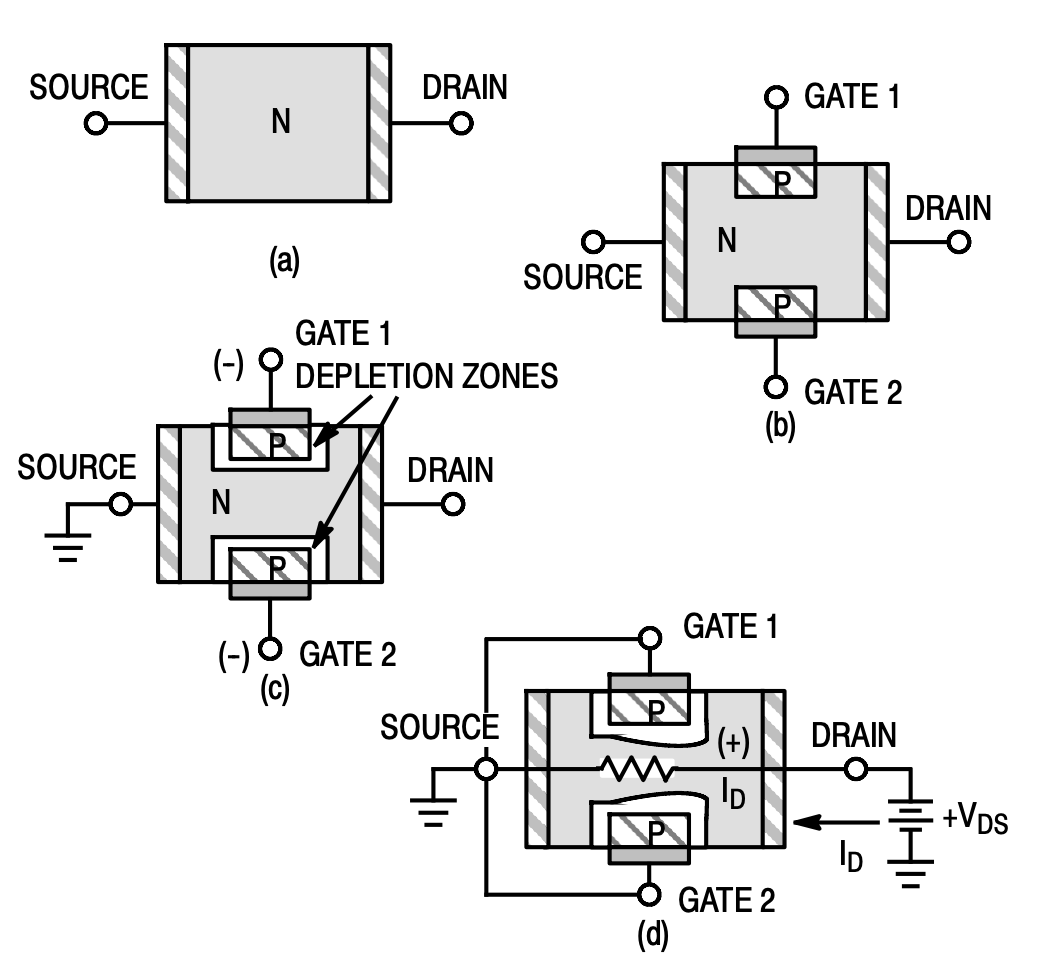 a:  resistive behaviour
b : Inclusion of p regions formation of p-n junctions
c: reverse bias of gates
d : reverse bias of gates, current between drain and source
Αρχή Λειτουργίας
Καμπύλες ρεύματος – τάσης μεταξύ Source / Drain 
Παράμετρος : Τάση Gain- Source
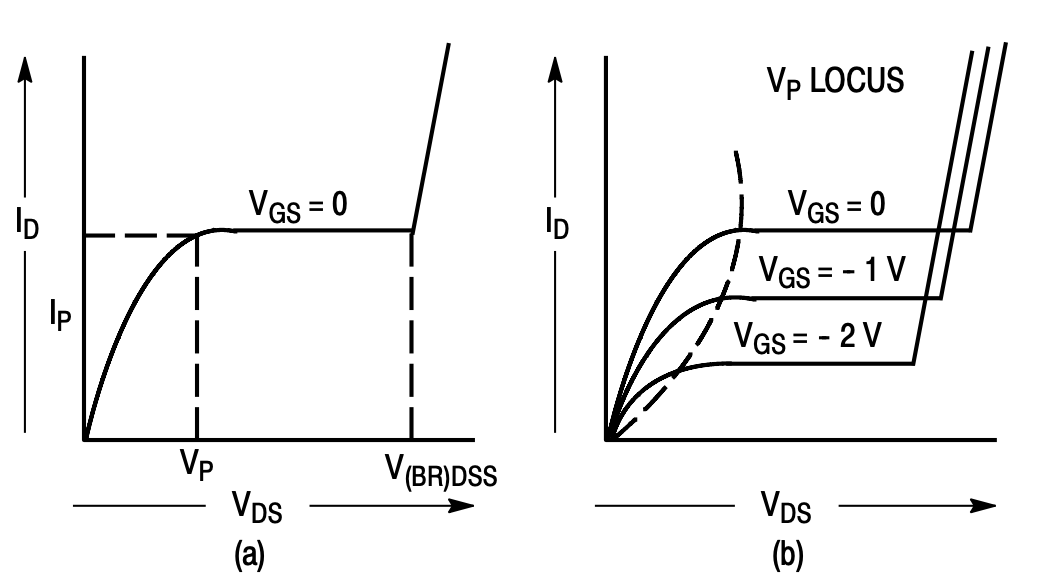 Αρχή Λειτουργίας
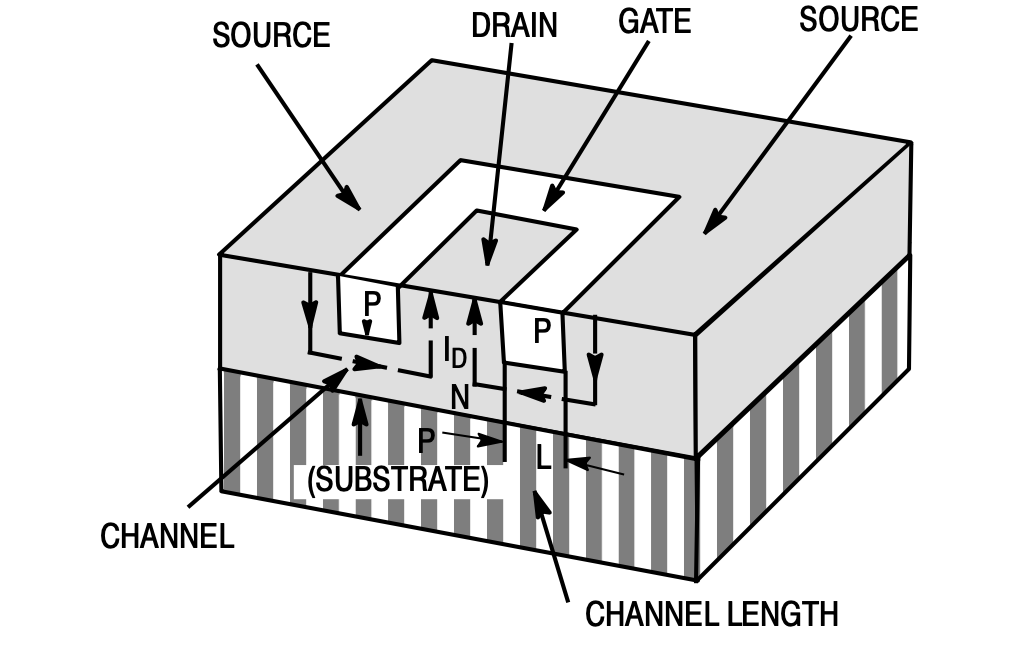 Αρχή Λειτουργίας
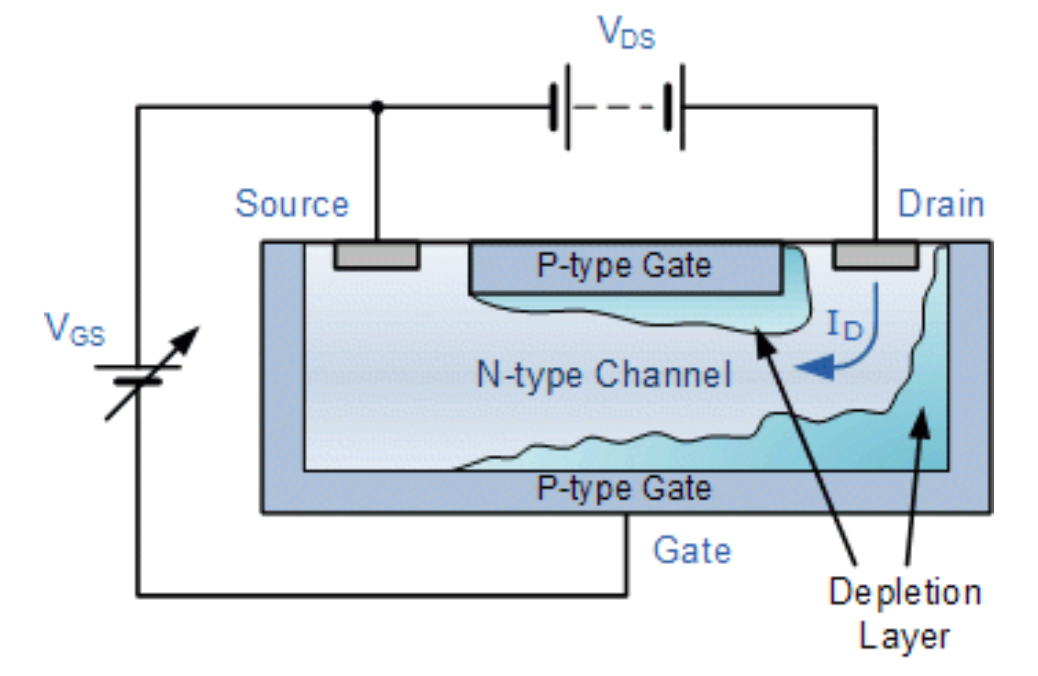 With no external Gate voltage ( VG = 0 ), and a small voltage ( VDS ) applied between the Drain and the Source, maximum saturation current ( IDSS ) will flow through the channel from the Drain to the Source restricted only by the small depletion region around the junctions. 

If a small negative voltage ( -VGS ) is now applied to the Gate the size of the depletion region begins to increase reducing the overall effective area of the channel and thus reducing the current flowing through it, a sort of “squeezing” effect takes place. So by applying a reverse bias voltage increases the width of the depletion region which in turn reduces the conduction of the channel.
Αρχή Λειτουργίας
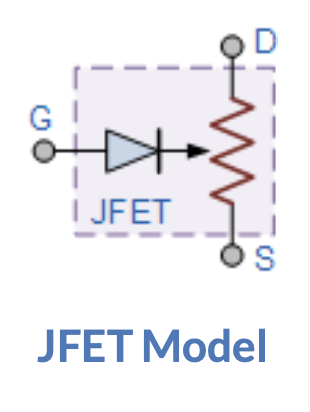 Λειτουργία Pinch - off
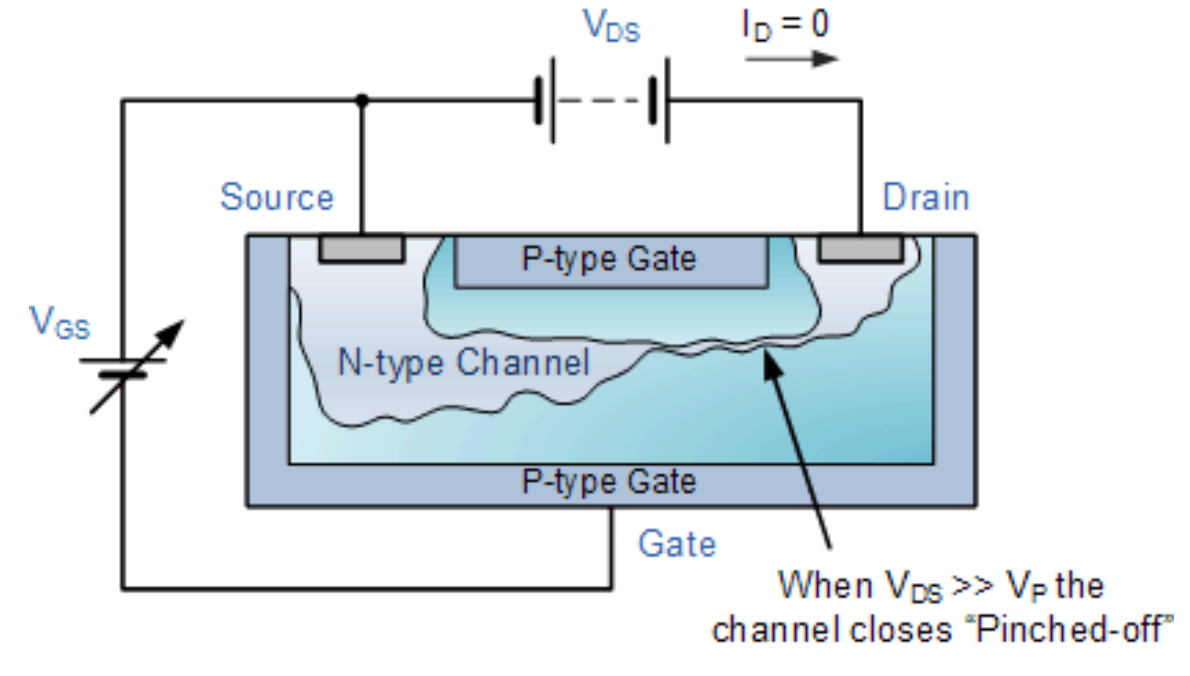 Η τάση στο Gate δεν πρέπει να γίνει ποτέ θετική καθώς όλες το ρεύμα θα περάσει από την πύλη και αυτή θα καταστραφεί
Περιοχές Λειτουργίας
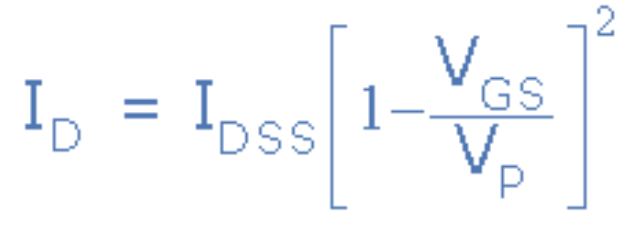 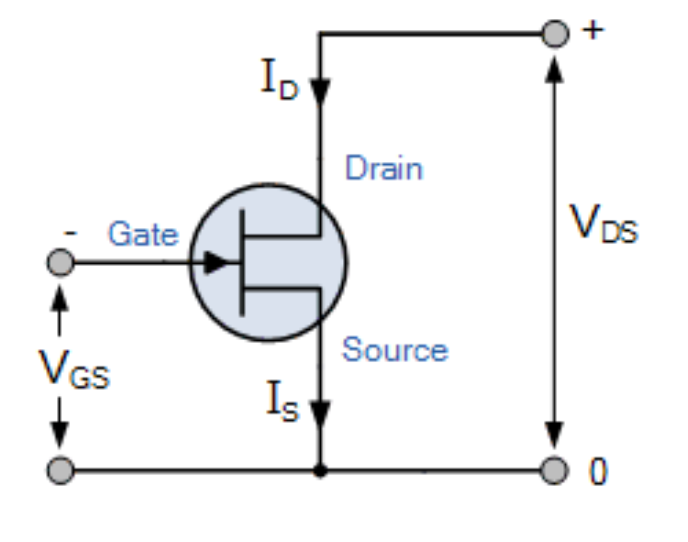 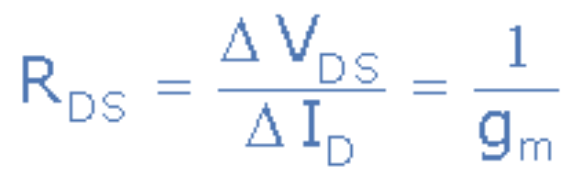 Ohmic Region – When VGS = 0 the depletion layer of the channel is very small and the JFET acts like a voltage controlled resistor. 
Cut-off Region – This is also known as the pinch-off region were the Gate voltage, VGS is sufficient to cause the JFET to act as an open circuit as the channel resistance is at maximum.
Saturation or Active Region – The JFET becomes a good conductor and is controlled by the Gate-Source voltage, ( VGS ) while the Drain-Source voltage, ( VDS) has little or no effect. 
Breakdown Region – The voltage between the Drain and the Source, ( VDS ) is high enough to causes the JFET’s resistive channel to break down and pass uncontrolled maximum current.
Συνδεσμολογίες J-FET
Common Source
Common Drain
Common Gate
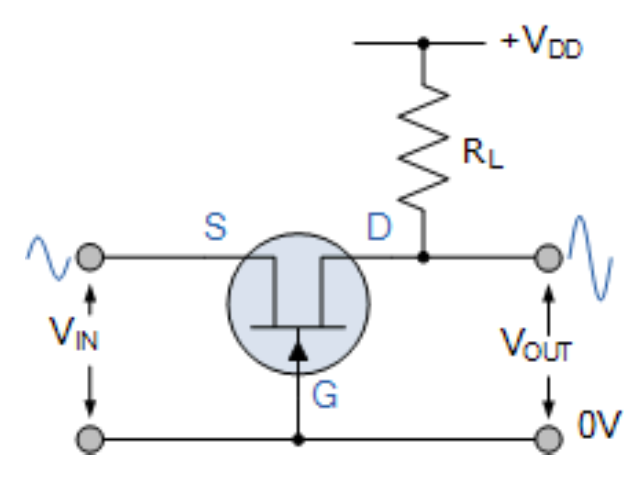 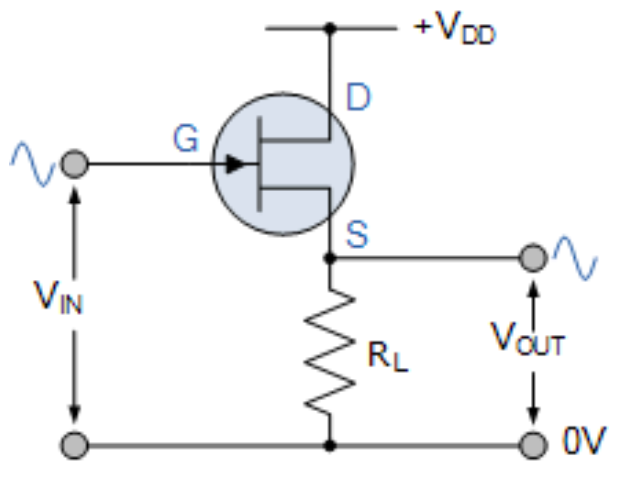 Αντίστοιχη του κοινού εκπομπού
Μεγάλη αντίσταση εισόδου και ενίσχυση τάσης. Σήμα εξόδου με διαφορά φάσης π σε σχέση με την είσοδο
Αντίστοιχη της  κοινής  βάσης. 
Μικρή αντίσταση εισόδου και μεγάλη αντίσταση εξόδου. Σήμα εξόδου σε φάση με την είσοδο.
Αντίστοιχη του κοινού συλλέκτη (ακολούθου εκπομπού). 
Μεγάλη αντίσταση εισόδου και ενίσχυση τάσης. Σήμα εξόδου με διαφορά φάσης π σε σχέση με την είσοδο
Πόλωση του J-FET
Η τάση Vs ρυθμίζεται περίπου στο Vdd/4.

Το ρεύμα πύλης είναι μηδέν
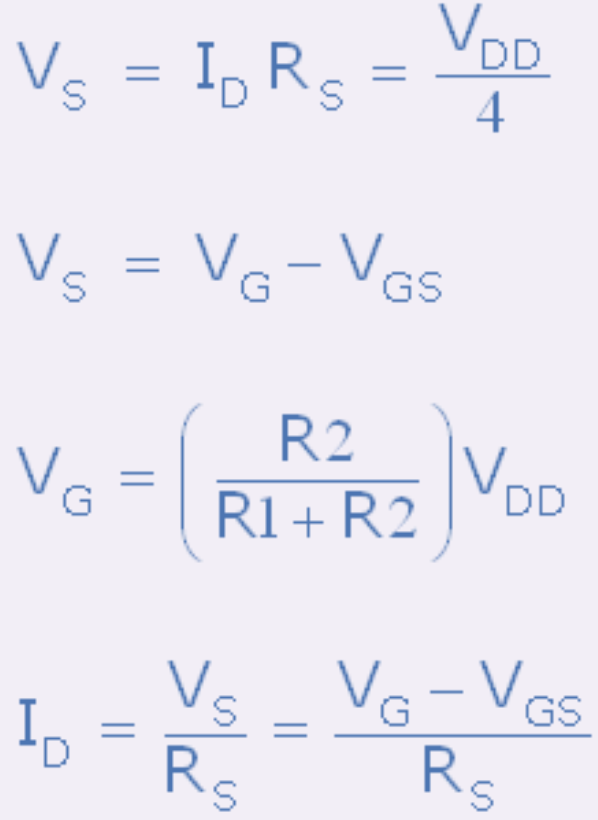 JFET – Υλοποιήσεις -Εφαρμογές
p-n JFET
MESFET (Shottky Barrier FET)
Χρήση σε Μικροκυματικούς Ενισχυτές σε συνδυασμό με GaAs ημιαγωγούς
Shottky Junction : Metal Semiconductor Junction
Shottky Diodes
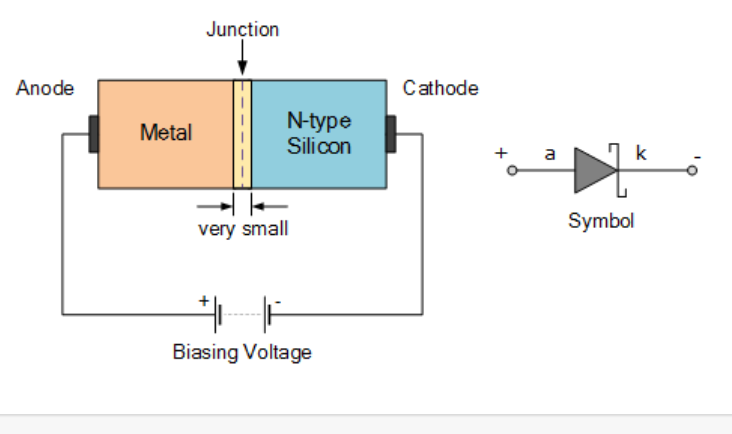 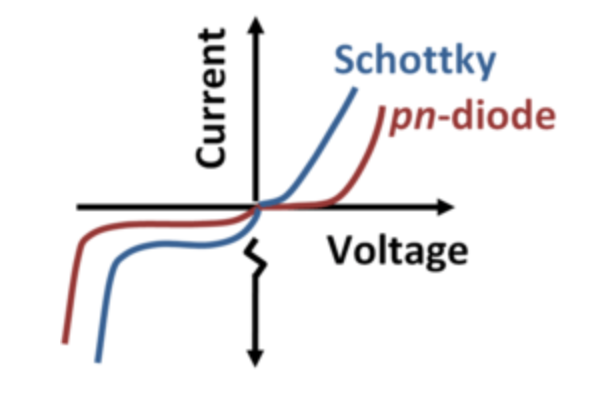 Πλεονεκτήματα : Χαμηλό κατώφλι (0.2- 0.3 V) , γραμμική συμπεριφορά πάνω από το κατώφλι, ταχύτητα (μικρή χωρητικότητα επαφής, έλλειψη φορτίων χώρου, φορείς πλειονότητας), μικρός χρόνος ανάνηψης (recovery time)
Μειονεκτήματα : Μεγάλο ανάστροφο ρεύμα, μικρή τάση κατάρρευσης
Εφαρμογές : RF (mixers, detectors, etc.) Ανορθωτές ισχύος.
MOS FET – Πυκνωτής MOS
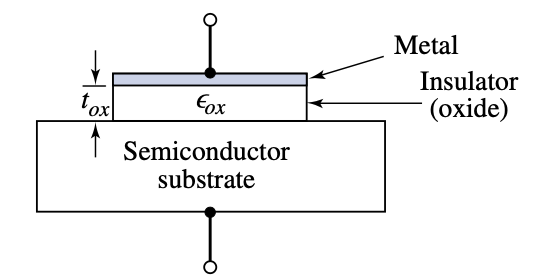 Πυκνωτής MOS σε ημιαγωγικό υπόβαθρο τύπου p
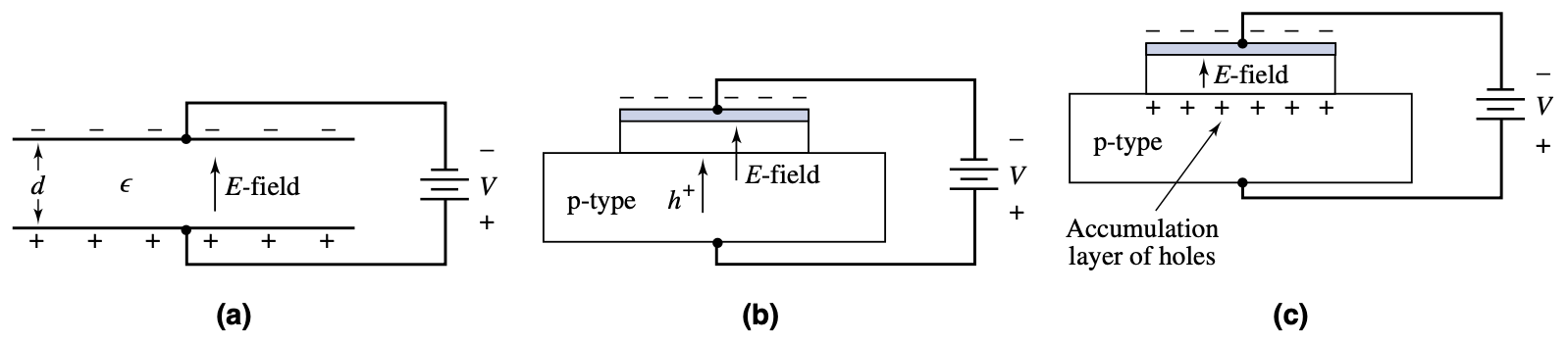 Αρνητική πόλωση πύλης
Πυκωτής MOS
Πυκνωτής MOS σε ημιαγωγικό υπόβαθρο τύπου p, Θετική πόλωση πύλης
Πυκνωτής MOS σε ημιαγωγικό υπόβαθρο τύπου n
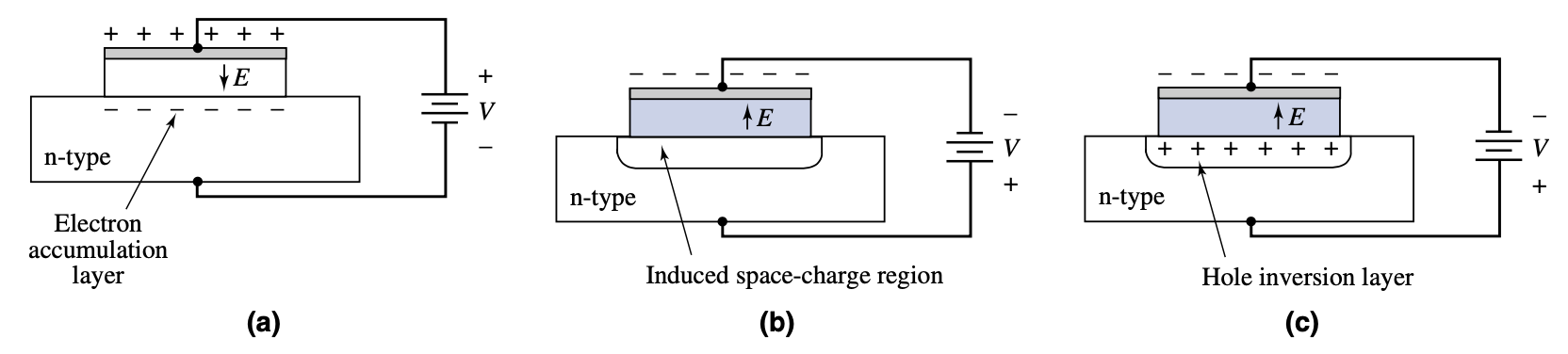 N-Channel Enhacemend mode MOSFET
Gate length – nm , Oxide thickness : 400 Angstrom
Αρχή λειτουργίας του transistor
Xωρίς πόλωση		Transistor Cut-off		To transistor αγει (δημιουργία 								inversion layer)
Χαρακτηριστικά I-V του MOSFET
Τάση Κατωφλίου (n-channel MOSFET) VTN : Η τάση στην πύλη (gate) που απαιτείται για να δημιουργήσει κατάσταση αναστροφής με πυκνότητα φορτίων ίση με την συγκέντρωση των φορέων πλειονότητας στο υπόστρωμα. (Turn on voltage) 
Για τα n-channel MOSFET η τάση κατωφλίου είναι θετική. Αν η τάση στην πύλη είναι μικρότερη από την τάση κατωφλίου το ρε΄θμα που διαρέει τη διάταξη είναι πρακτικά μηδέν.
Για τάση πύλης μεγαλύτερη της τάσης κατωφλίου ρεύμα ρέει από την πηγή στην καταβόθρα σαν αποτέλεσμα της εφαρμοζόμενης τάσης.
Οι τάσεις πύλης και καταβόθρας μετρώντααι με αναφορά την πηγή
Χαρακτηριστικά I-V του MOSFET
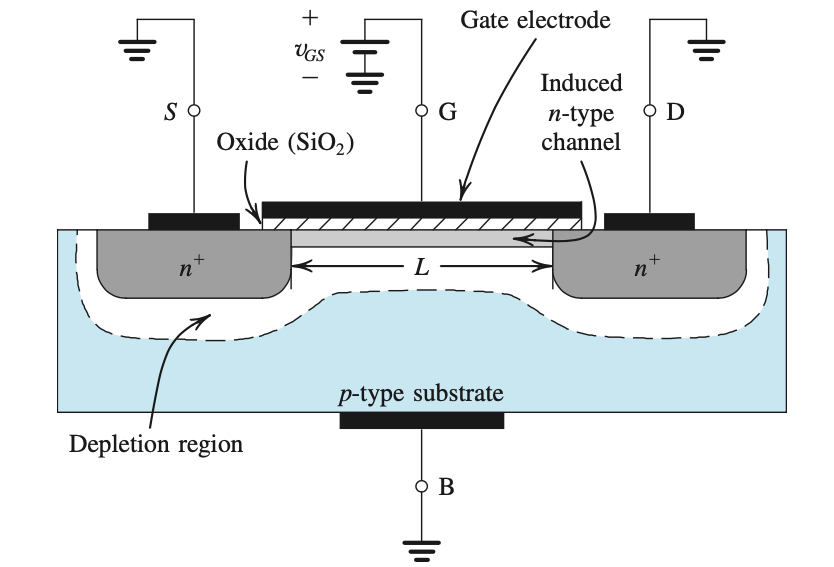 N-MOS (n-channel MOSFET) :
p–type Substrate, n regions of source and drain. 
Conduction : Inversion layer due to positive voltage on gate
Thershold Vt : +0.3 - +1.0 V
When VDS= 0, VGS  V is uniform across the oxide
Overdrive voltage υ OV : Excess of VGS over Vt.
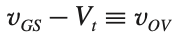 Χαρακτηριστικά I-V του MOSFET
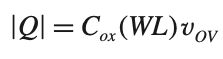 Ηλεκτρικά Φορτία στο κανάλι
Χωρητικότητα οξειδίου 
Τυπικές τιμές για t = 4 nm,  συνολική χωρητικότητα 1.1 fF
Technolohy parameter : L nm
Interplay between material parameters, oxide thickness, etc.
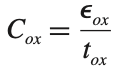 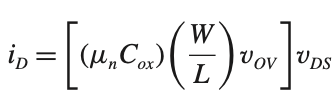 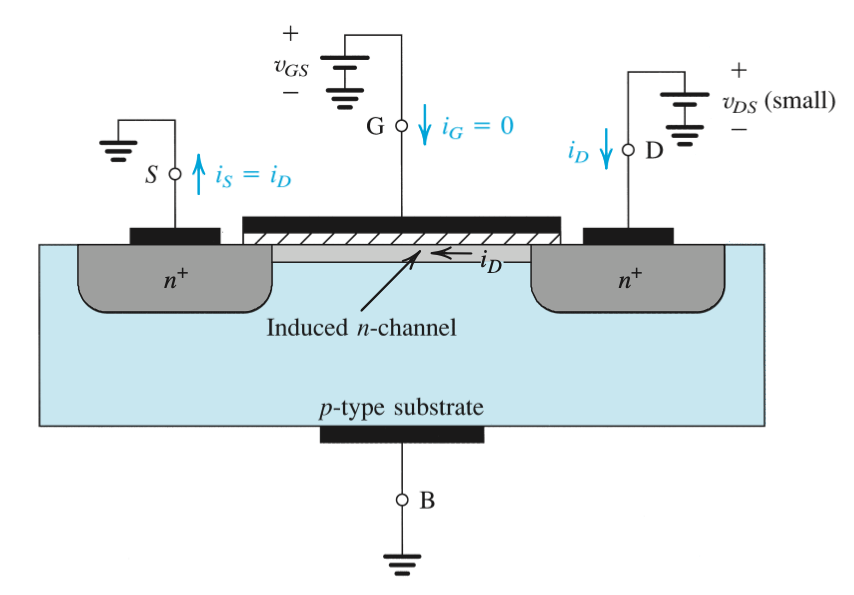 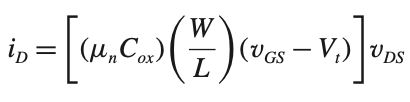 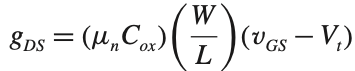 Conductance
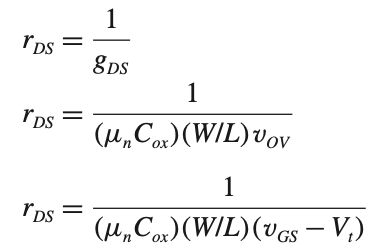 Linear Resistance
Χαρακτηριστικές I-V του MOSFET
MOSFET : Liner resistance controlled by UGS
Συνοψίζοντας :

Για ηλεκτρική αγωγή του MOSFET πρέπει να δημιουργηθεί το αντίστοιχο κανάλι. 
Αυξάνοντας την τάση υgs  πάνω από την τάση κατωφλίου το κανάλι ενισχύεται ”enhancement-mode operation”.
Το ρεύμα πύλης είναι μηδενικό
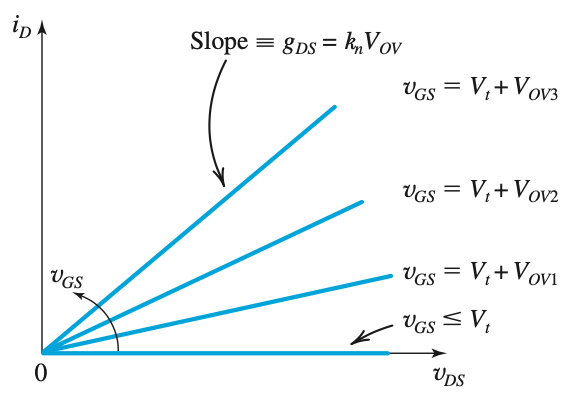 Χαρακτηριστικά I-V του MOSFET
Increased VDS
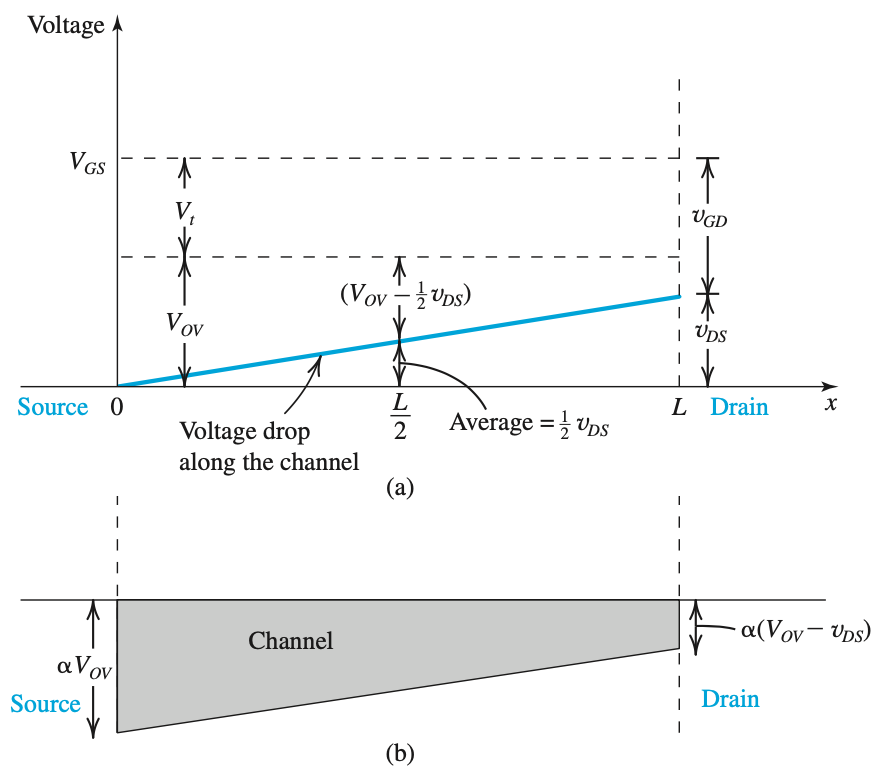 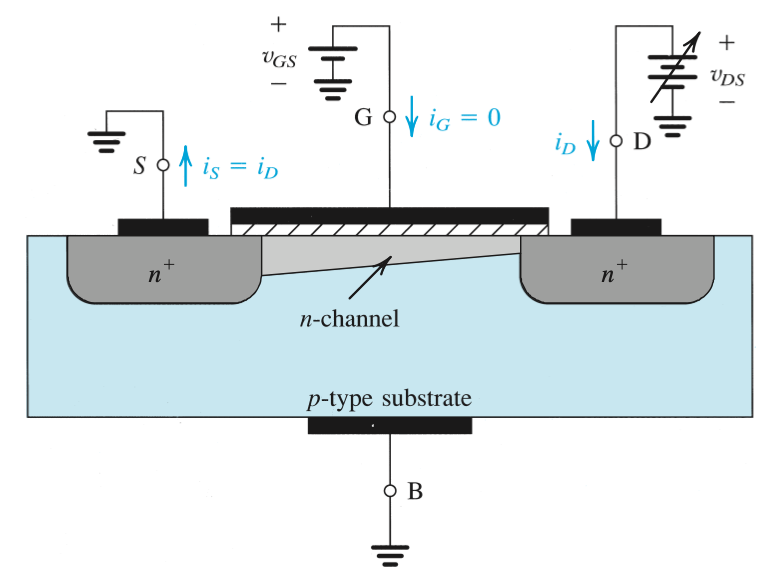 Tappered channel : Resistance increases with Vds
Voltage between Gate and channel decreases from Vgs=Vt+Vov to :
Vgd = Vgs-Vds = Vt+Vov-Vds
Χαρακτηριστικά I-V του MOSFET
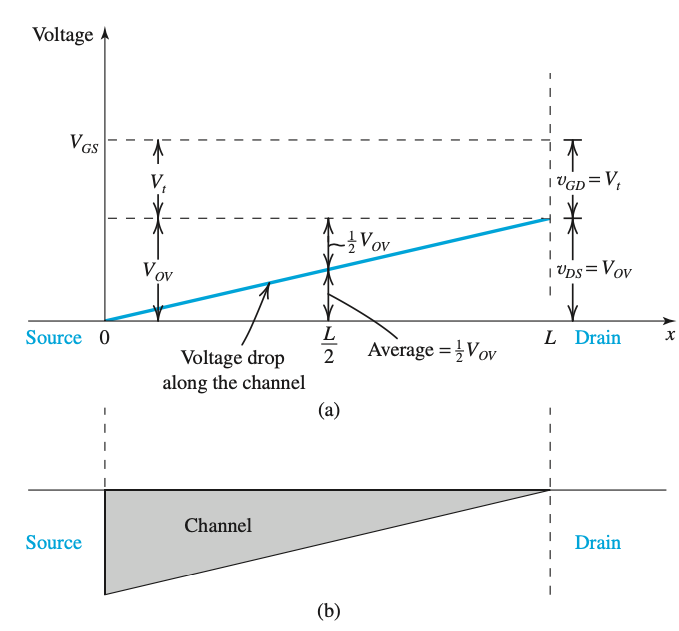 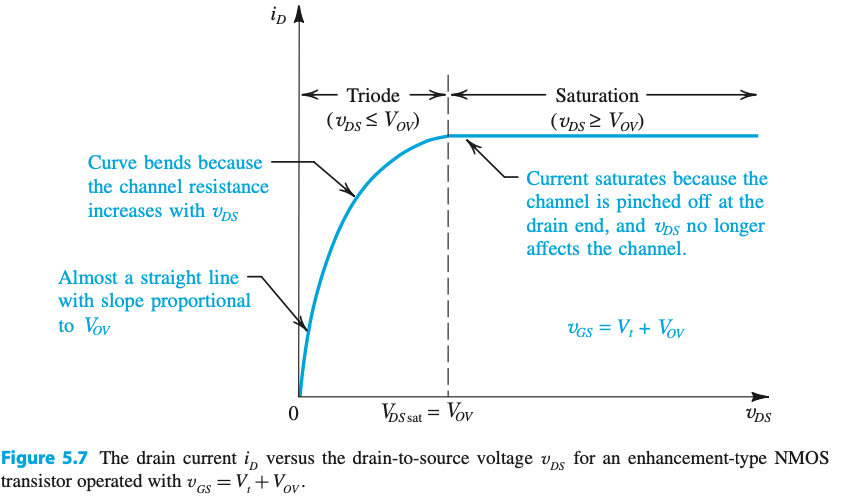 At the drain, Vgd decreases to Vt and the channel depth reduces to zero (pinch off) – Saturation region
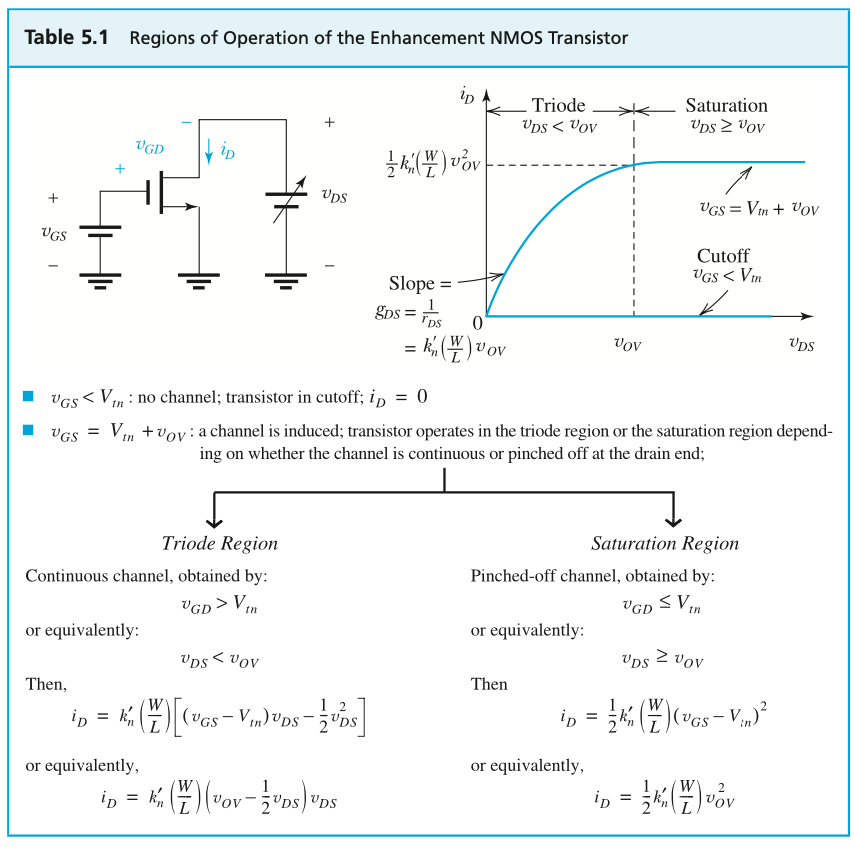 Χαρακτηριστικές Id/Vds ενός enhancement type NMOS
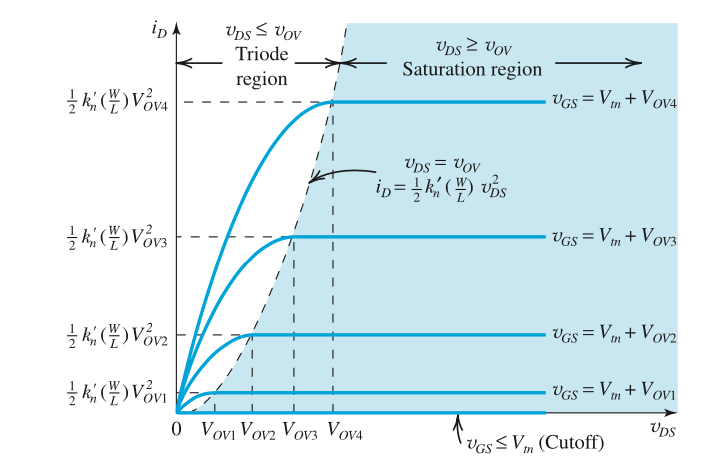 Χαρακτηριστικά I-V του MOSFET
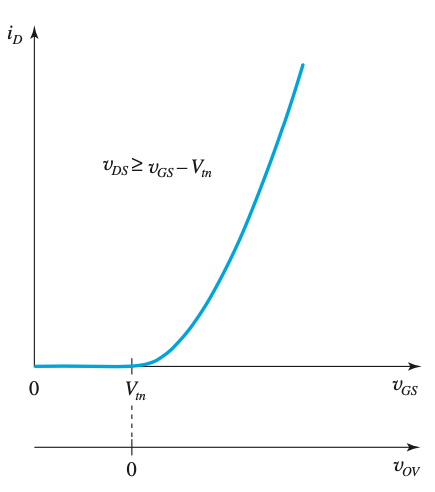 Ισοδύναμο κύκλωμα του n-MOSFET (περιοχή κόρου)
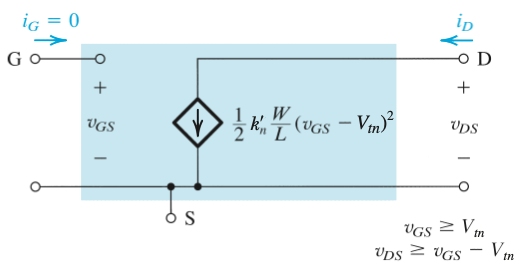 P-Channel MOSFET
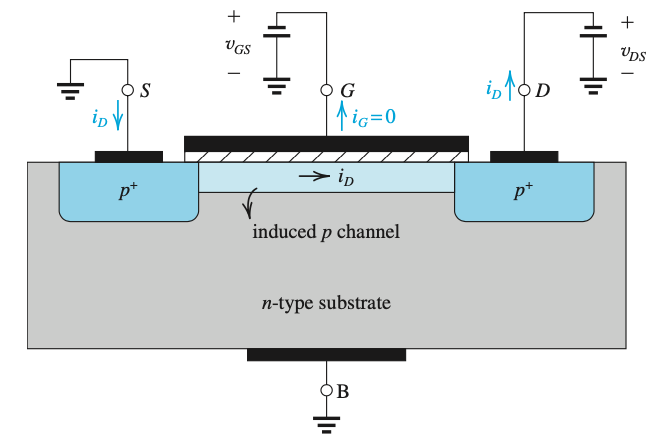 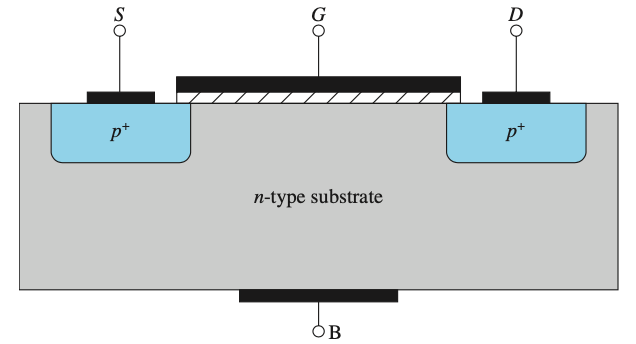 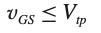 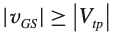 Συνθήκη για ηλεκτρική αγωγή:
CMOS IC
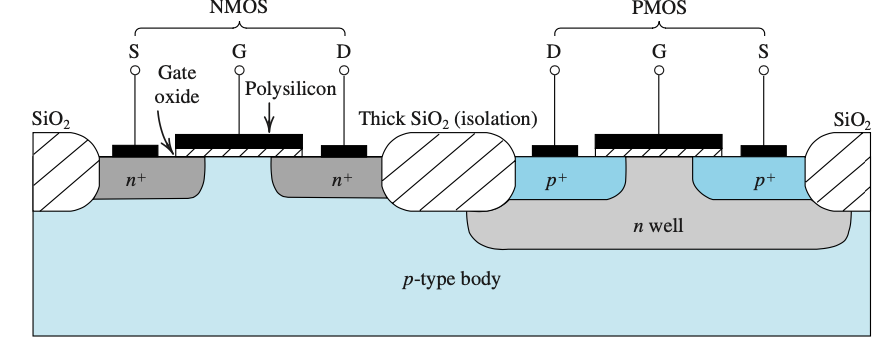 Ενισχυτικά κυκλώματα με MOSFET
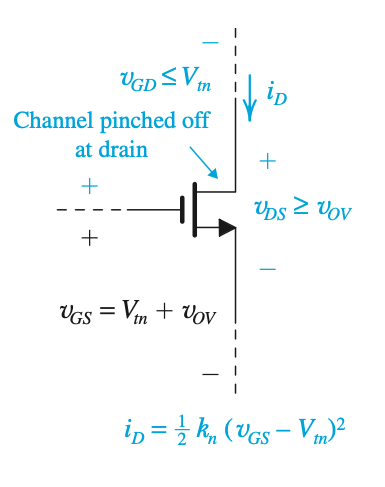 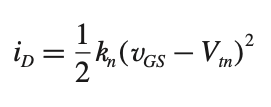 Pinch Off condition : υ DS > υ OV
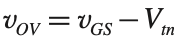 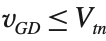 Ενισχυτής Τάσης με MOSFET
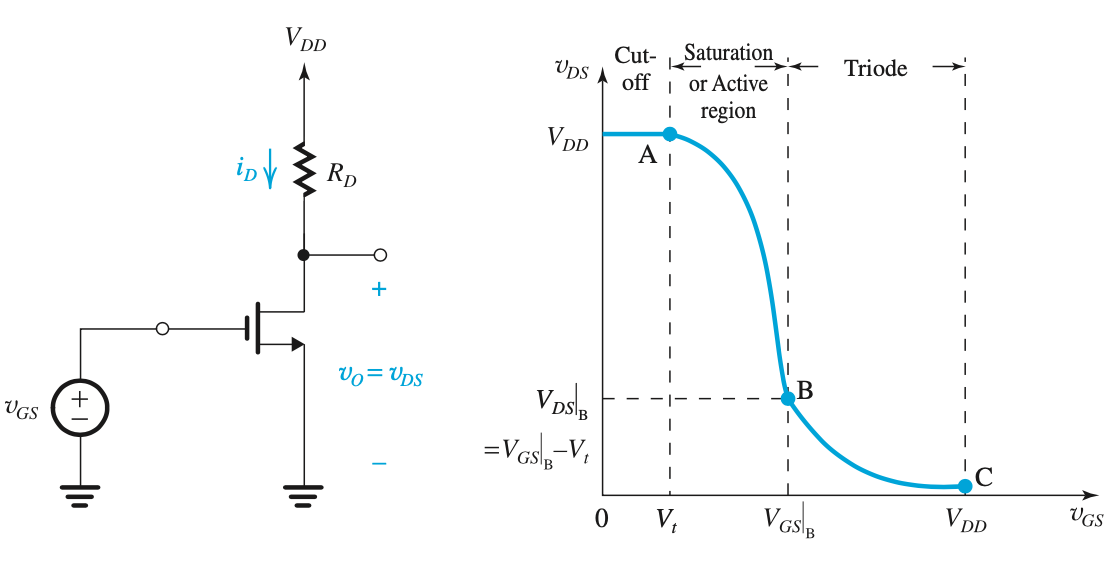 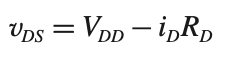 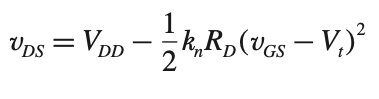 Operation point B : Gratest slope, maximum amplification
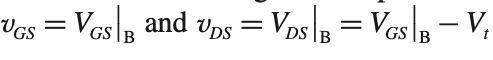 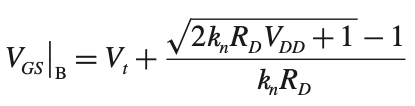 Ενισχυτής Τάσης με MOSFET
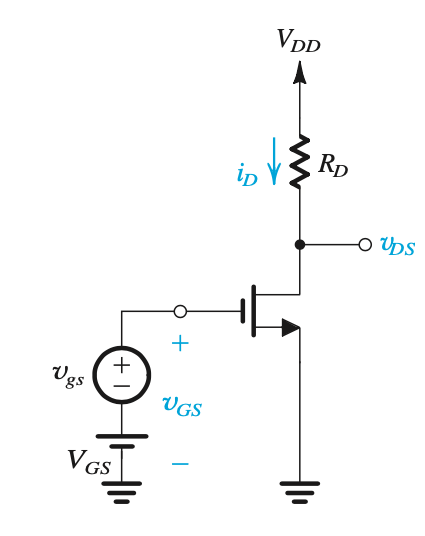 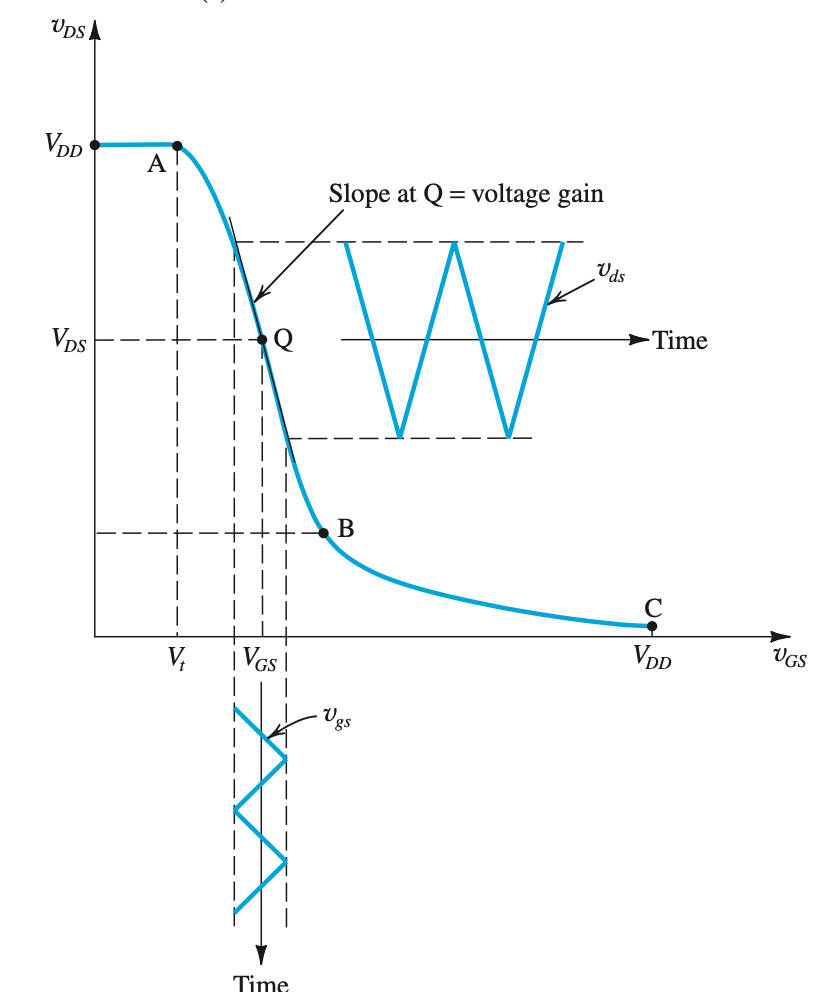 Κέρδος Τάσης Μικρού Σήματος
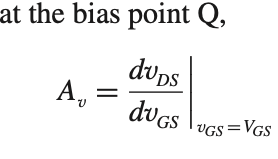 Το κέρδος είναι αρνητικό : Αναστρέφων ενισχυτής

Το κέρδος είναι ανάλογο της αντίστασης φορτίου

Το κέρδος είναι ανάλογο της τάσης Vov και της transconductunce παραμέτρου  k n
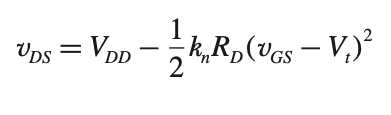 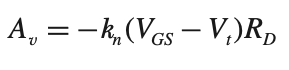 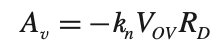